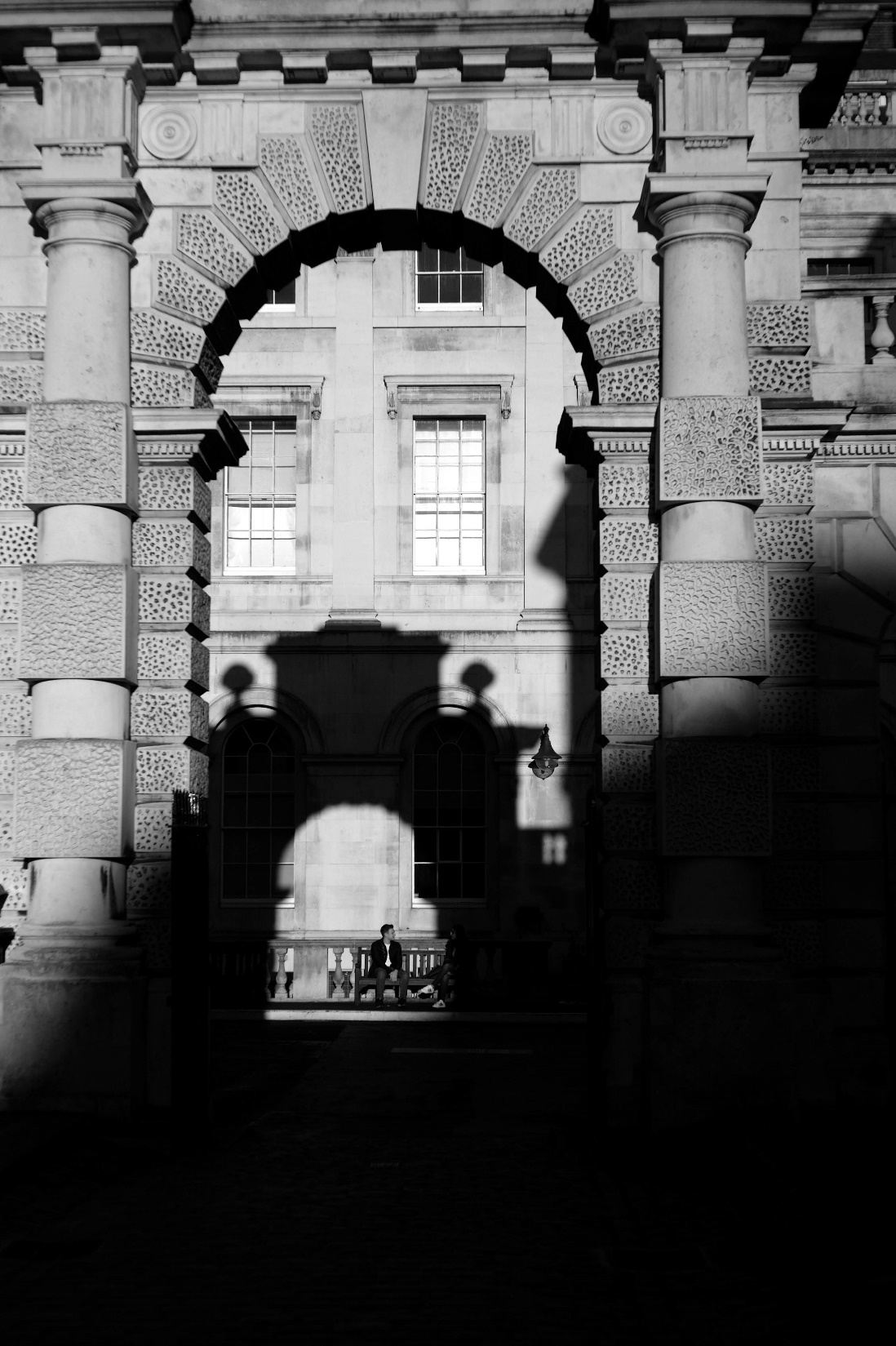 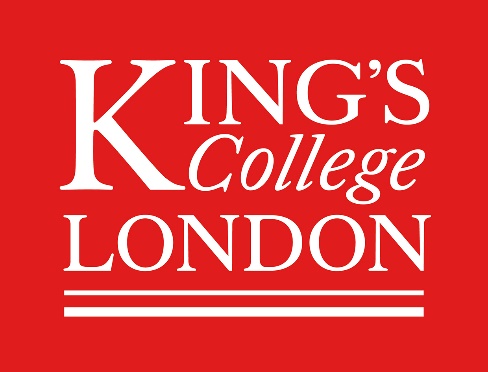 Donald Lush
Careers Consultant for Researchers
King’s College London

@donald_lush
donald.lush@kcl.ac.uk
The One Over Many Problem
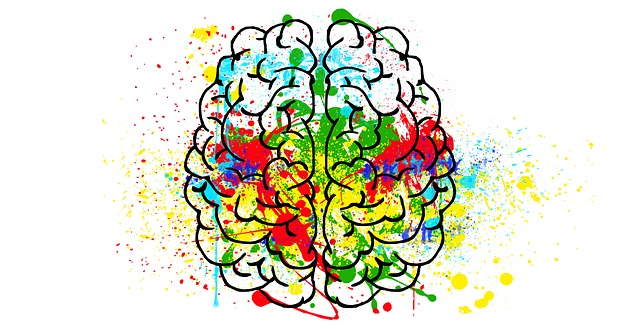 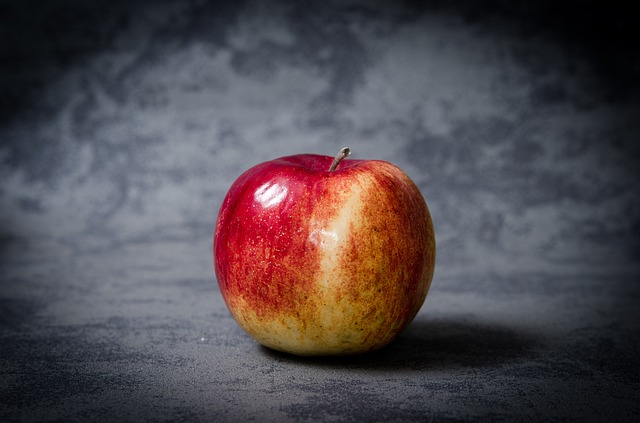 Apple
Banana
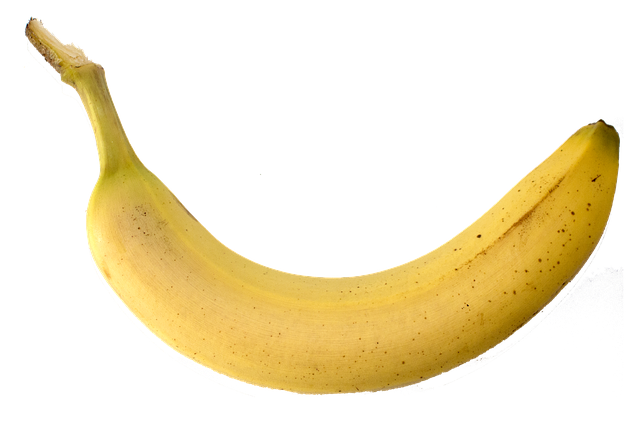 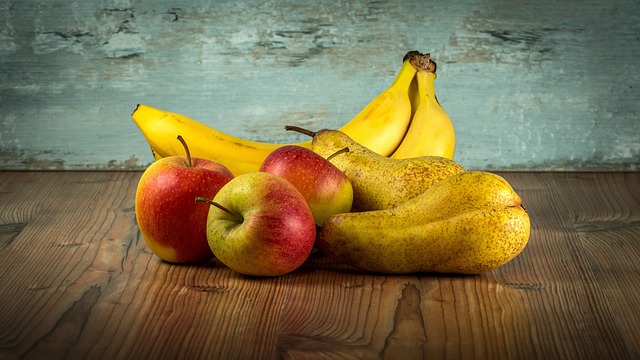 Fruit
Dog or cake?
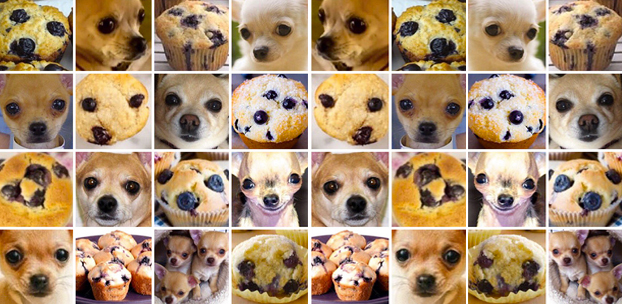 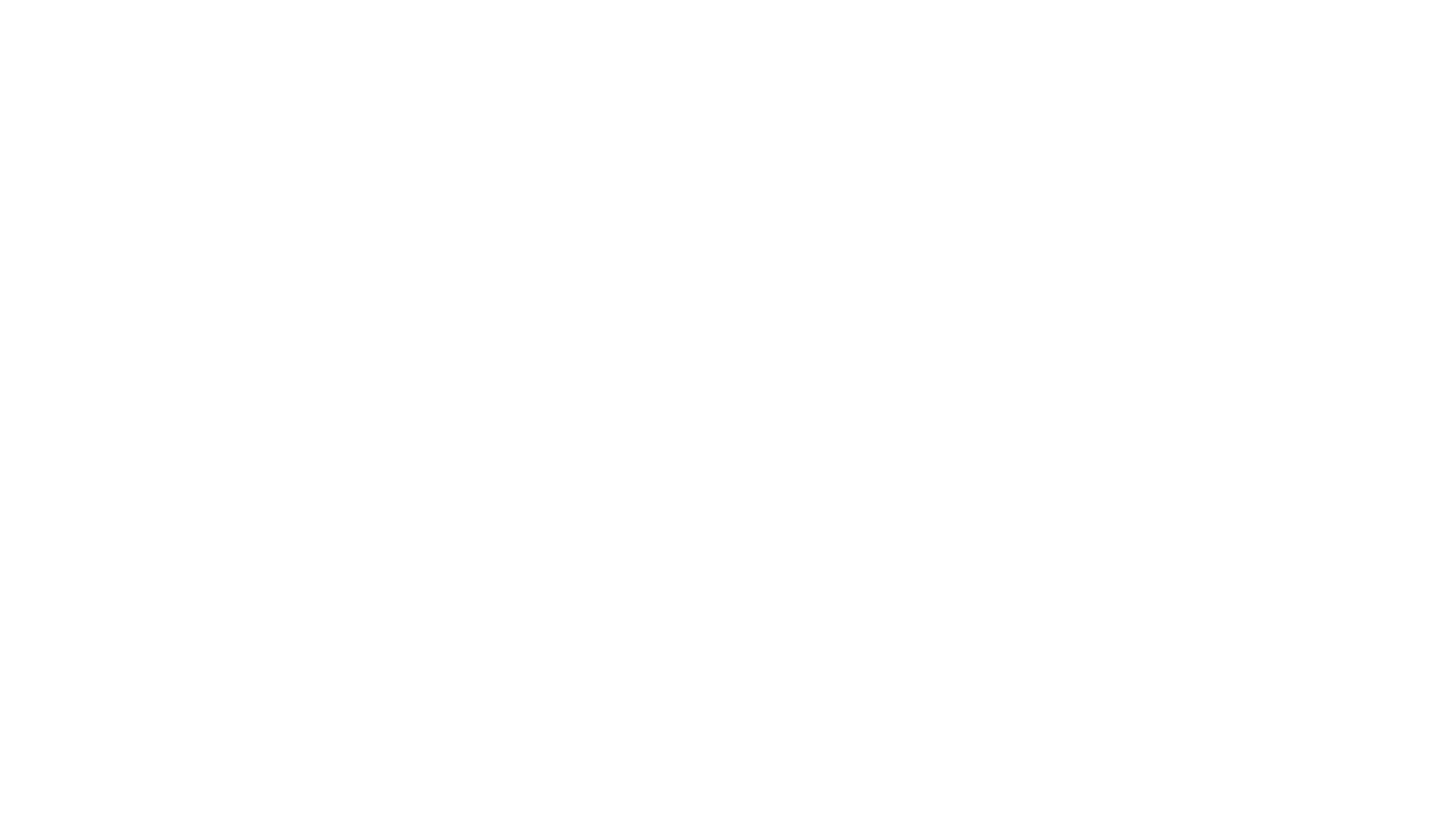 How do we classify things?

We say apples and bananas are the same kind of thing

We don’t say that chihuahuas and muffins are the same kind of thing
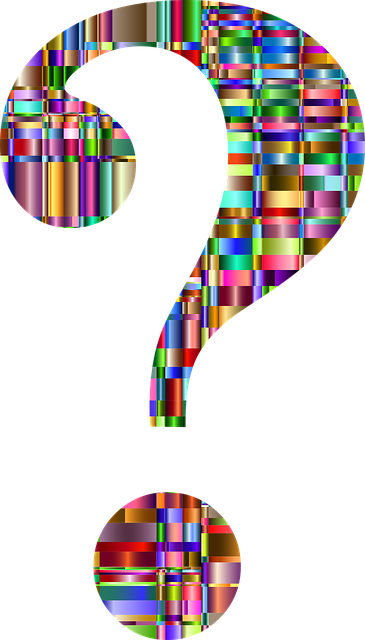 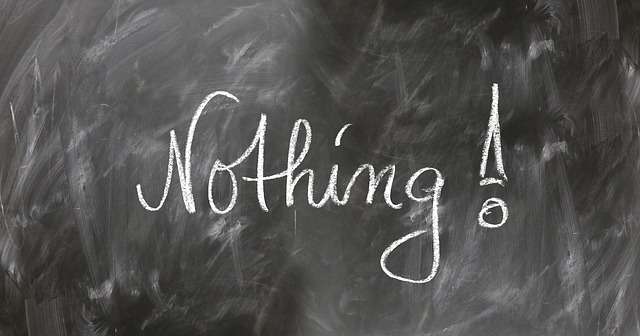 If we can’t sort things into categories we cannot claim to know anything. Imagine trying to identify an apple, each time you see one, without having the concept of  ‘apple’ or ‘fruit’.
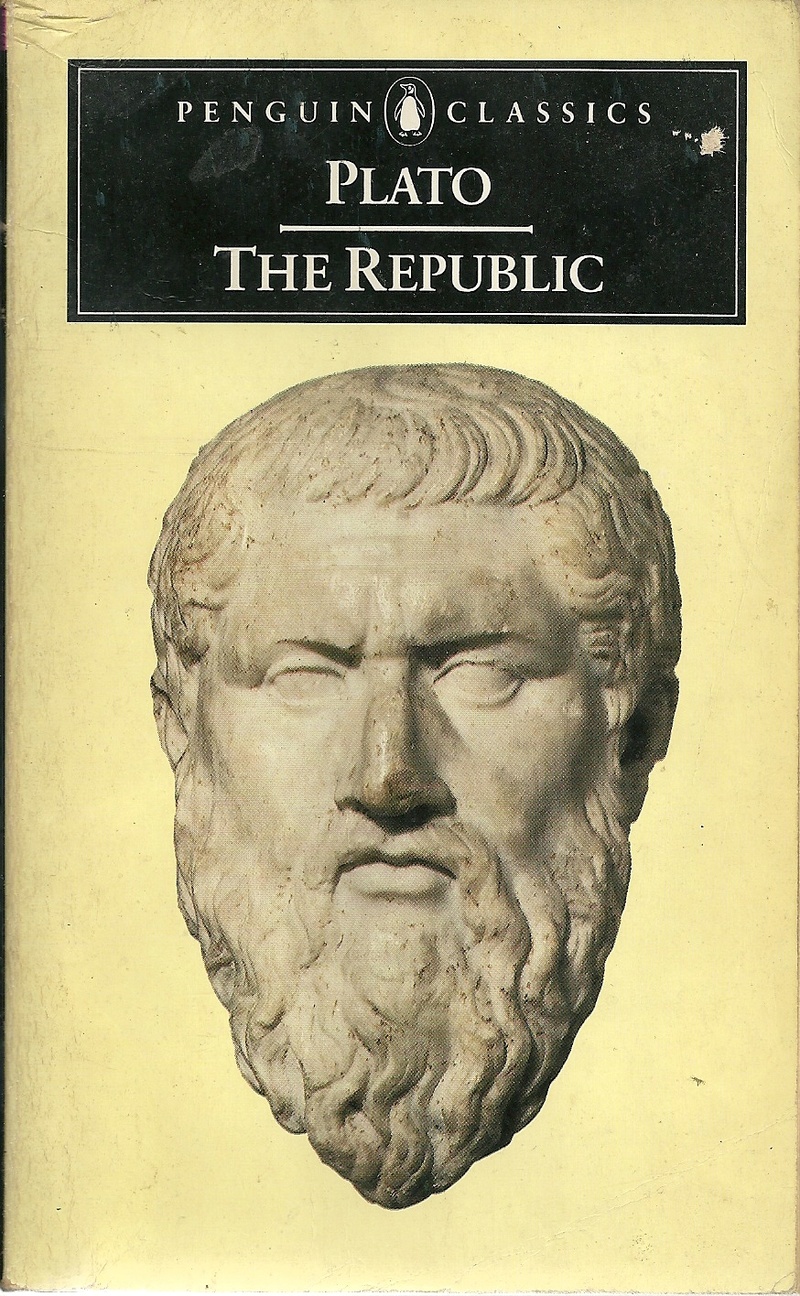 We customarily hypothesize a single form in connection with each collection of many things to which we apply the same name.
Plato: Republic
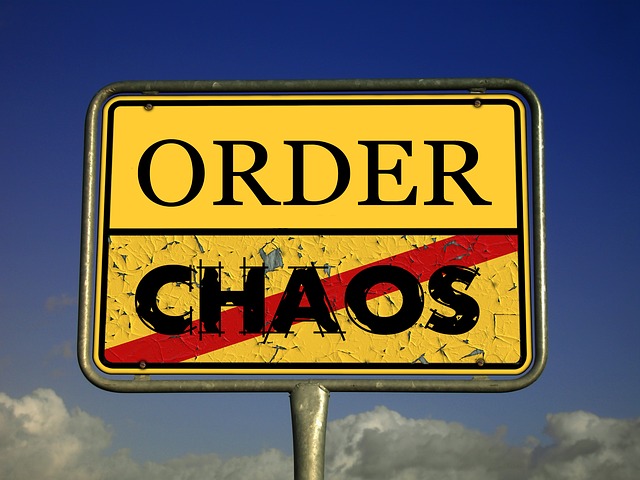 Form – Somehow apples and bananas are material manifestations of a divine, non-physical, perfect prototype version of themselves, according to Plato.
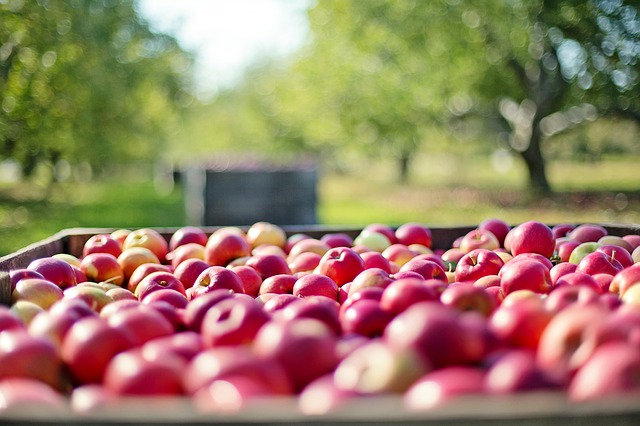 You may have some questions about how this works
You wouldn’t be alone in that
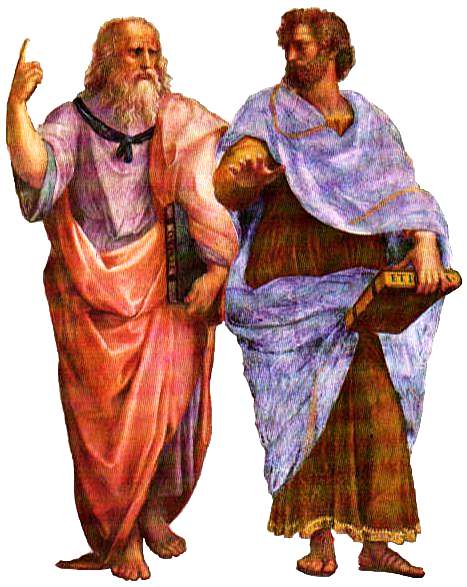 Plato and Aristotle

Aristotle didn’t agree with Plato

He said the form of an object was contained within it. An apple contains the essence of apple-ness and so on

He preserved our ability to think about things in groups without mysticism

In doing so, he was thinking in a way that has much in common with modern science
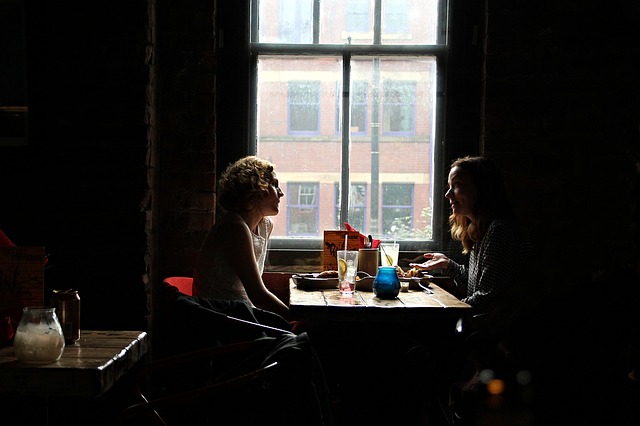 What’s the connection with our work?
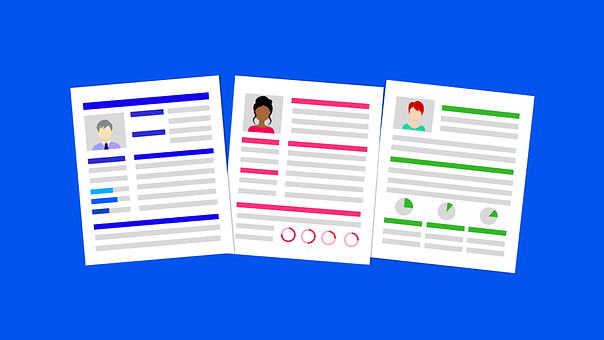 Our modern process of recruiting solves the one over many problem by looking for people who match the form (essence) of the ideal candidate as far as possible.  We’re all followers of Aristotle.
But remember this? It was the result of an AI programme trying to classify things according to an Aristotelian concept of forms, using visual similarity as a way of finding a match
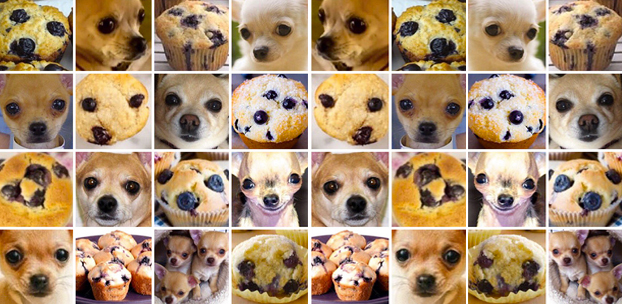 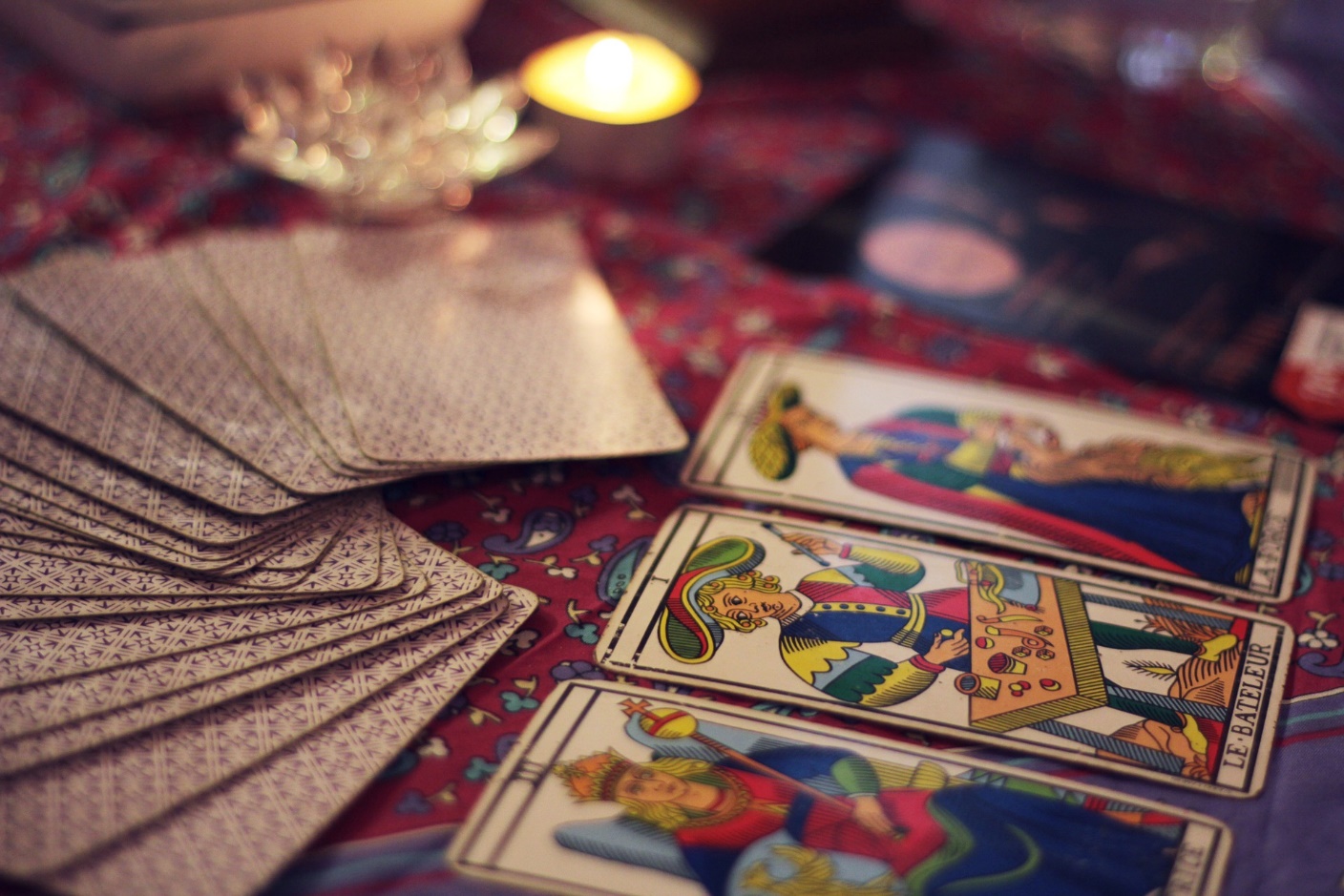 Is there a hidden epistemology* problem in careers advice?
*theory of knowledge
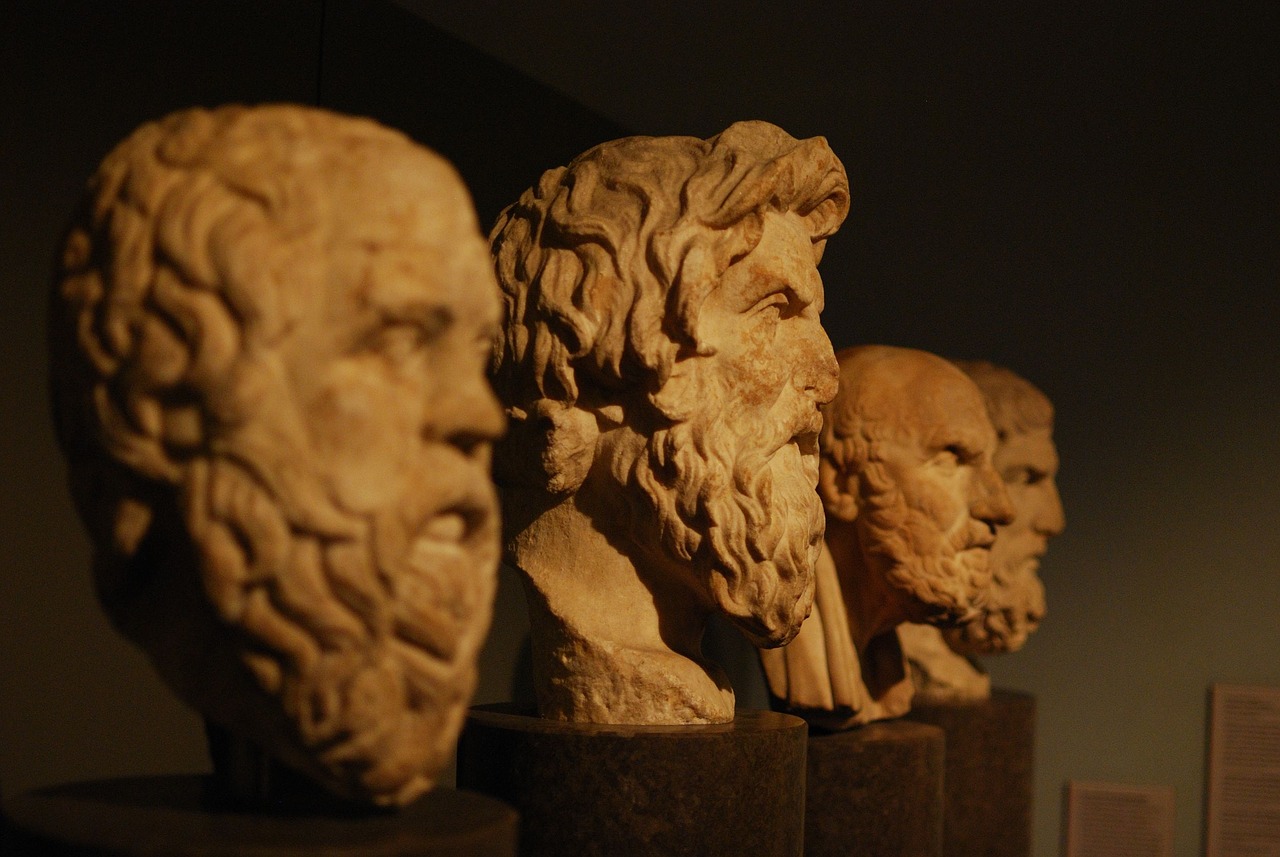 Plato – knowledge as justified true belief
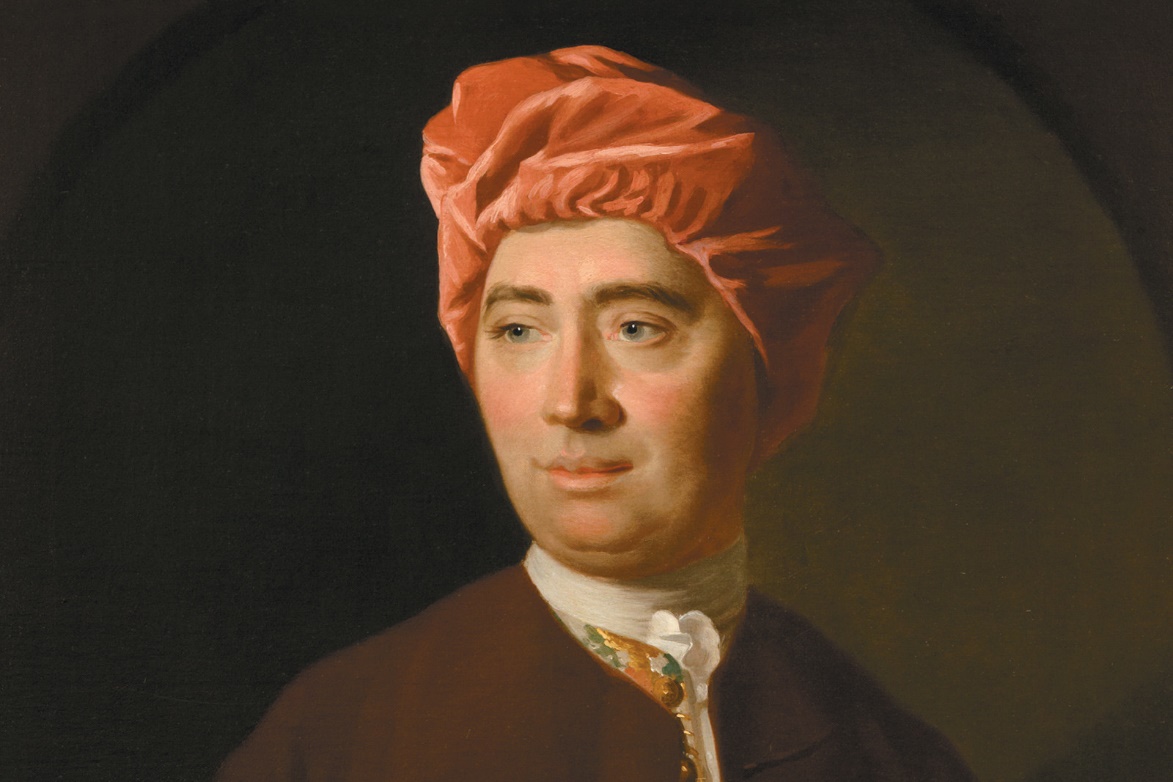 Hume
Reason is a slave to passion
David Hume
Science blooms by wild ideas and is not different from ideology and myth

The questions you ask determine the answers you get – method is a limiting process

Science doesn’t follow the processes it claims to follow to gain knowledge
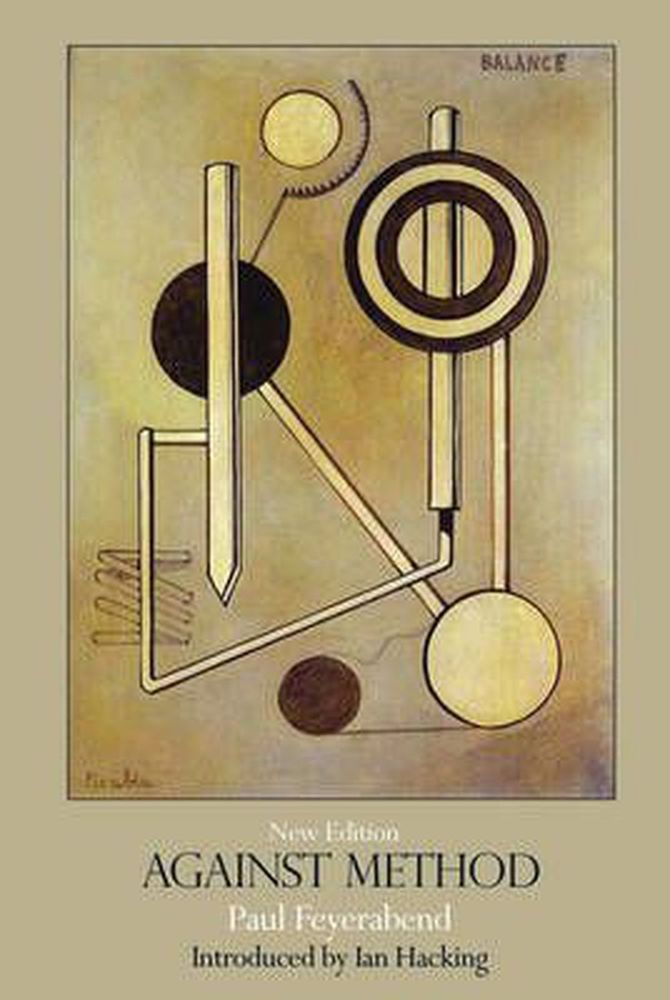 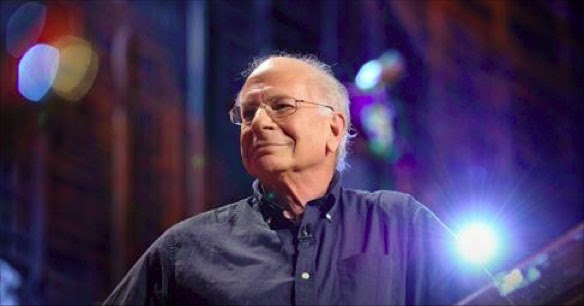 Daniel Kahneman – Nobel Prize winner in Psychology

Began work helping the Israeli army identify candidates for officer training

Created what we now call job descriptions and person specifications

Improved officer selection but eventually decided he wasn’t measuring what he thought he was measuring

Concluded that confident, motivated people do well in any job and his system was measuring those qualities without realising
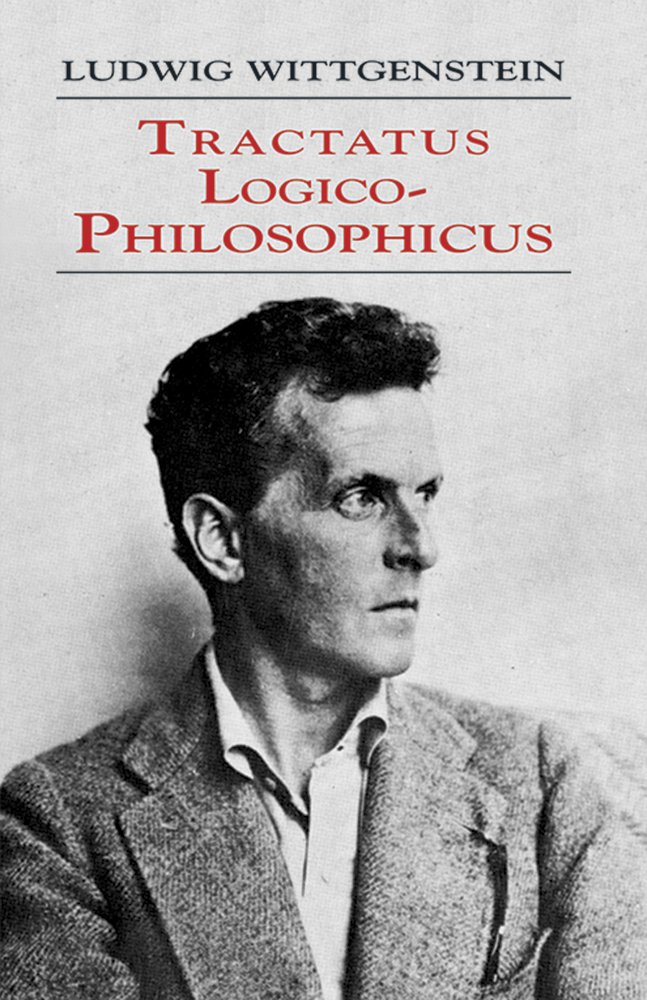 How might you offer careers advice to Ludwig Wittgenstein?

A philosopher who believed philosophy was worthless
An engineer who abandoned engineering
An academic who only published one book, which he despised
A porter at Guy’s Hospital
Long periods of despair and inactivity
Provocations

Our work is a solution to the one over many problem

But is it the ‘right’ or the only one? Are we really doing the things we think we’re doing?

What if we used wild ideas or emotions or confidence or motivation as our focus?

What would a careers service look like that did this?

What would a recruitment process that did this look like?

In what ways would things be different or better?
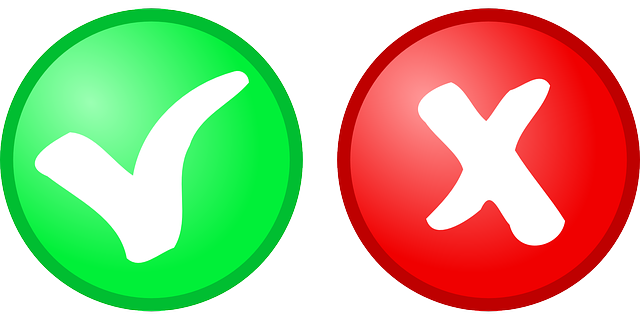